КГКОУ ШИ 11
Краевое государственное казённое общеобразовательное учреждение, реализующее адаптированные основные общеобразовательные программы «Школа-интернат №11»
Отчёт по теме самообразования: «Система профориентационной работы с обучающимися c нарушениями интеллекта старшего школьного возраста»
Лысенко Екатерина Геннадьевна,  классный руководитель 9 «А», 9 «Б» классов,
учитель русского языка и литературного чтения КГКОУ ШИ 11
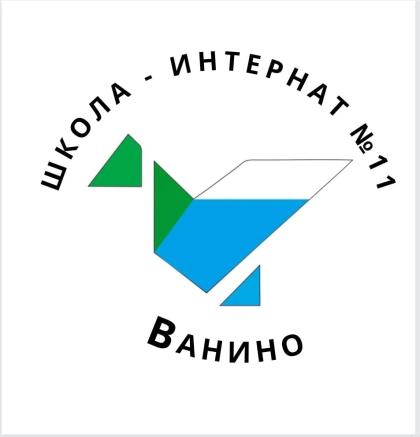 Цель моей профориентационной работы не определить, кем быть выпускнику в будущем, а лишь подвести к взвешенному самостоятельному выбору профессиональной деятельности, способствовать формированию у обучающихся психологической готовности к профессиональному самоопределению.
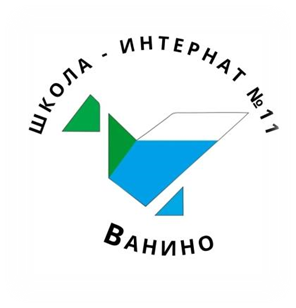 Профориентационная работа направлена на решение следующих задач:1. Ознакомление с миром профессий доступным обучающимся коррекционной школы.
2. Изучение интересов, способностей и мотивов деятельности.
3. Ознакомление с правилами выбора профессии.
4. Мотивация размышления о своем профессиональном будущем.
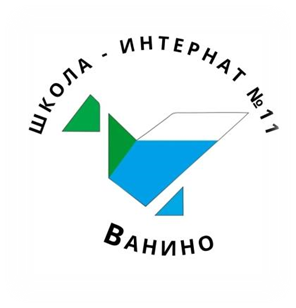 Методы и формы профориентационной работы:
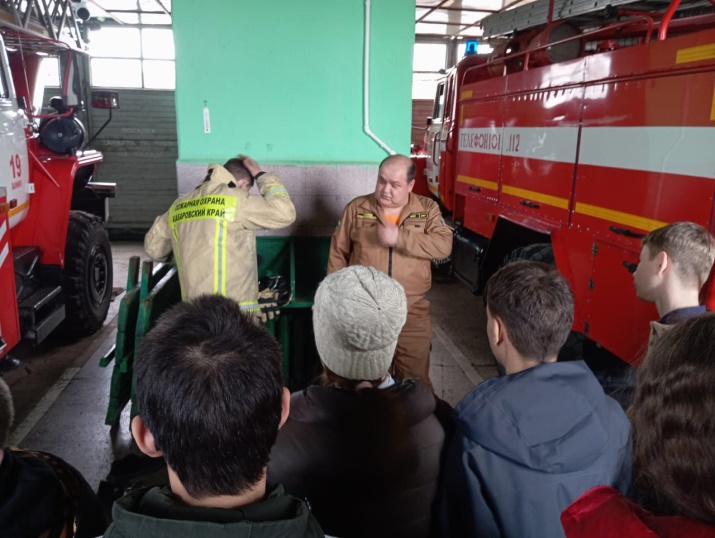 1. Беседы.
2. Профориентационные сюжетно-ролевые игры.3. Классные часы: «Кем быть, вот в чём вопрос?», «Выбор профессии – твой выбор!», «Профессиональные учреждения Хабаровского края», «Как мне выбрать профессиональный путь»,  «Профессии важные и нужные во все времена».
4. Встречи с людьми разных профессий.
5. Участие в трудовых КТД школы.
6. Практикум «Деловое письмо.
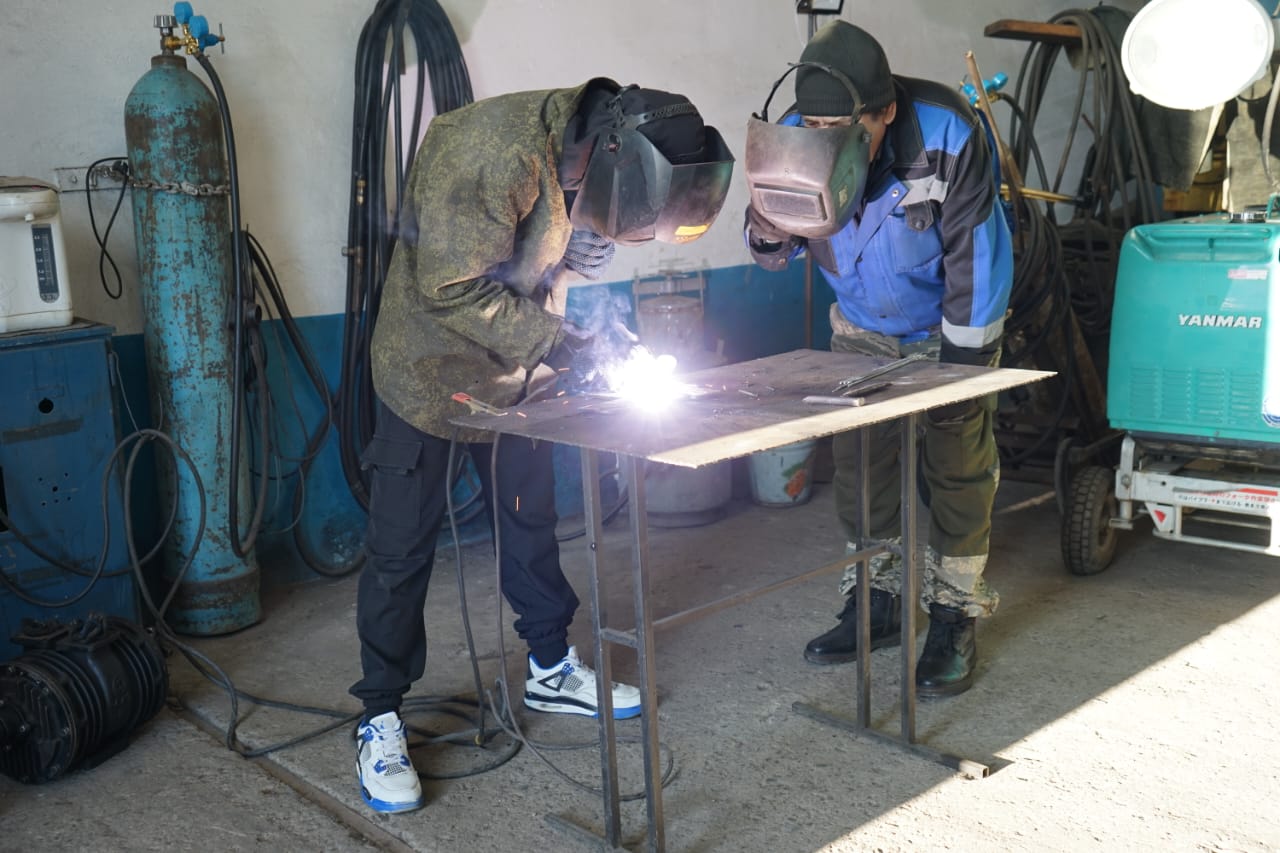 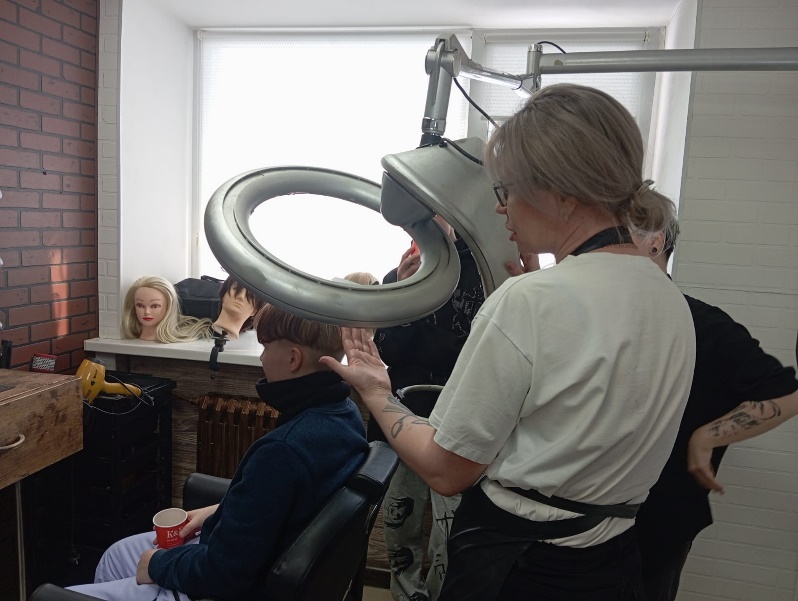 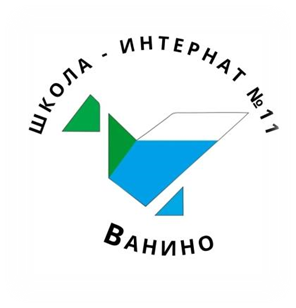 Анализируя отношения родителей к выбору профессии своих воспитанников, можно обозначить три условные группы.
Группы родителей
Третья группа
Вторая группа
Первая группа
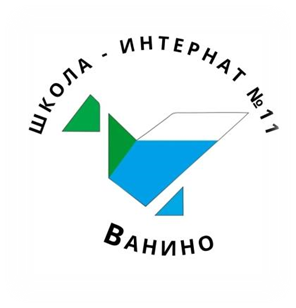 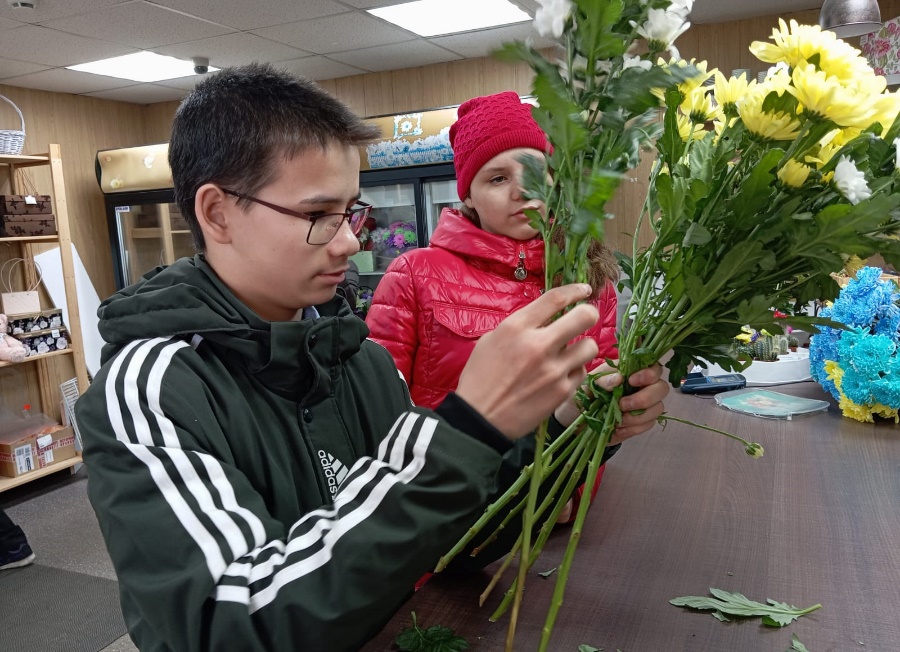 Родителям важно понимать особенности своего ребёнка, быть точно информированными и правильно сориентированными относительно его возможностей, не питать иллюзий, а обоснованно продумывать его дальнейшую жизнь исходя из реалий.
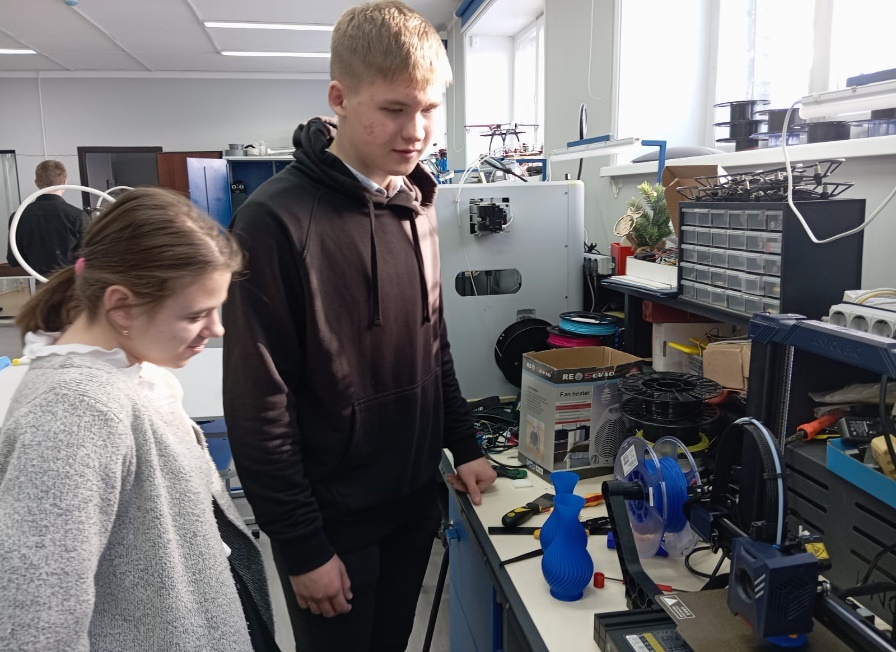 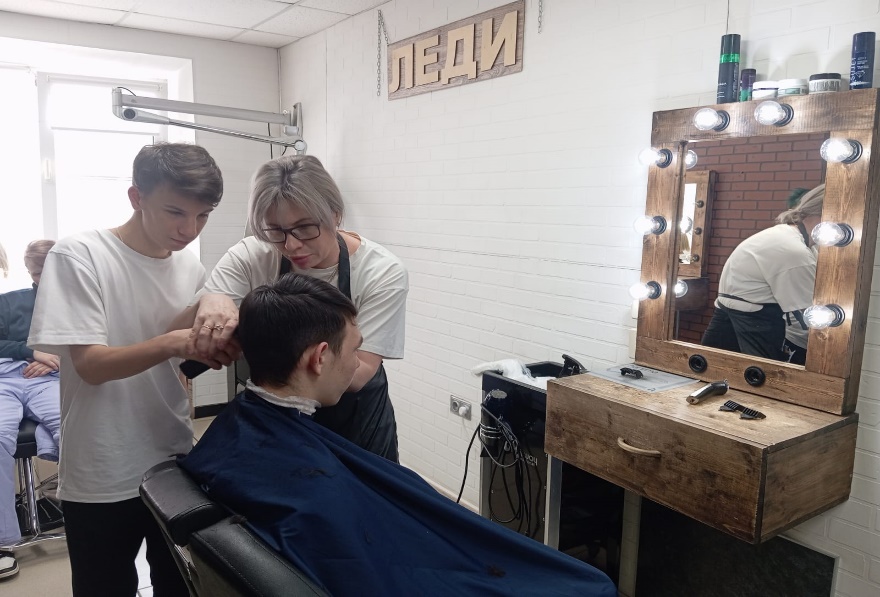 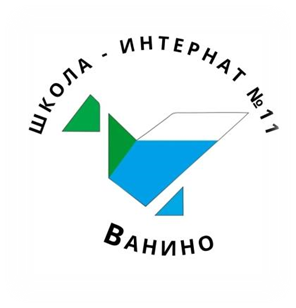 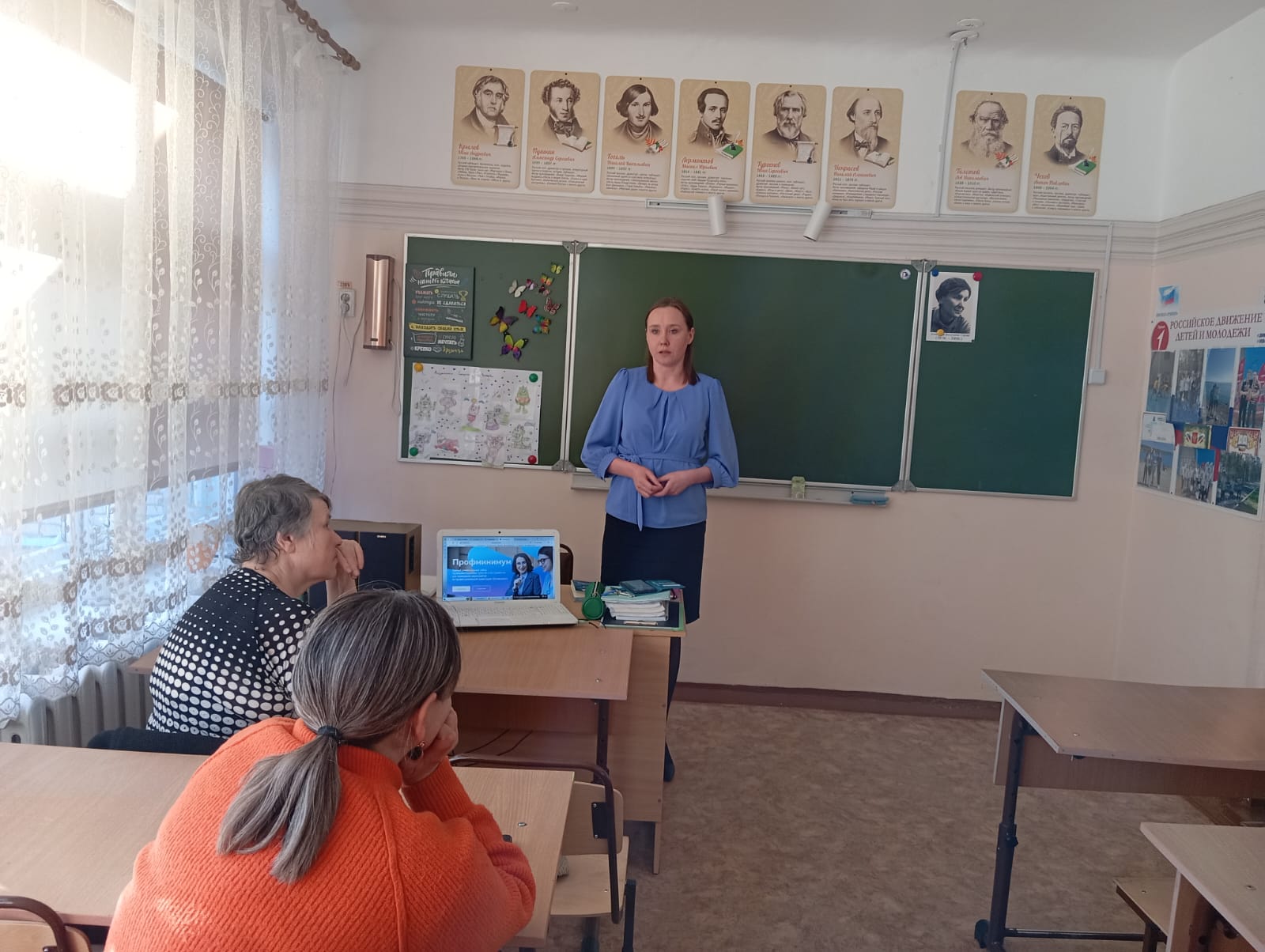 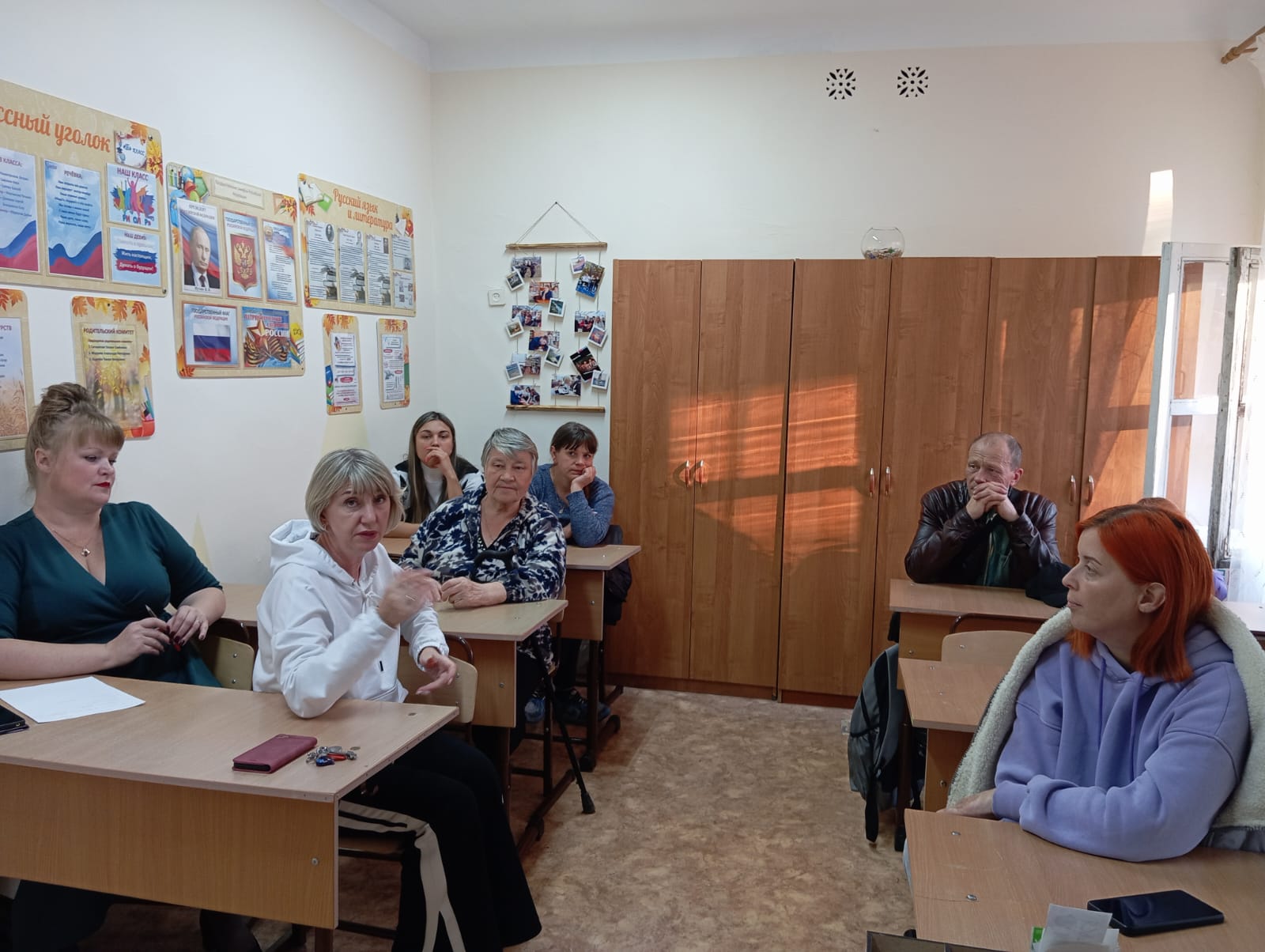 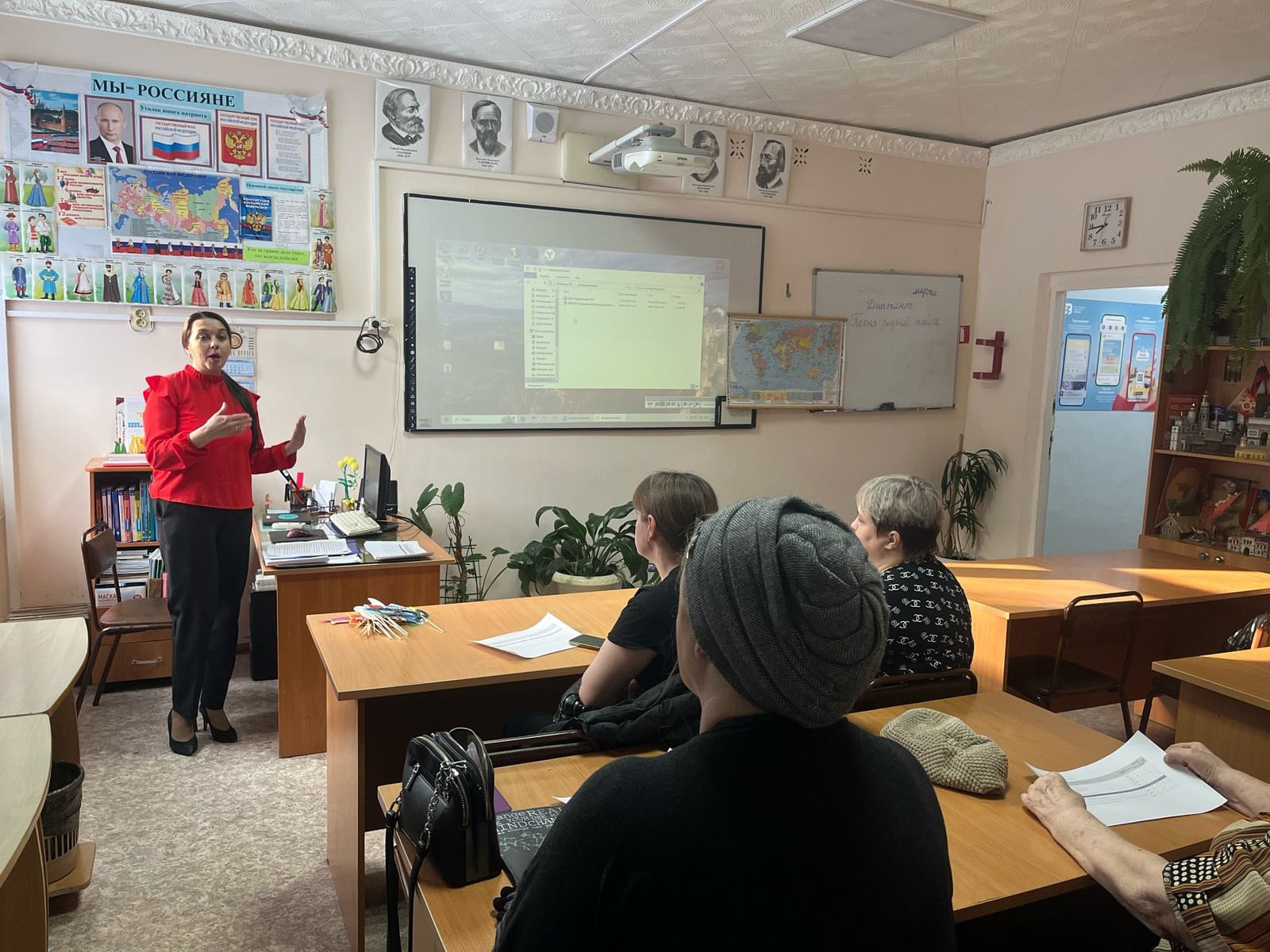 Спасибо за внимание!
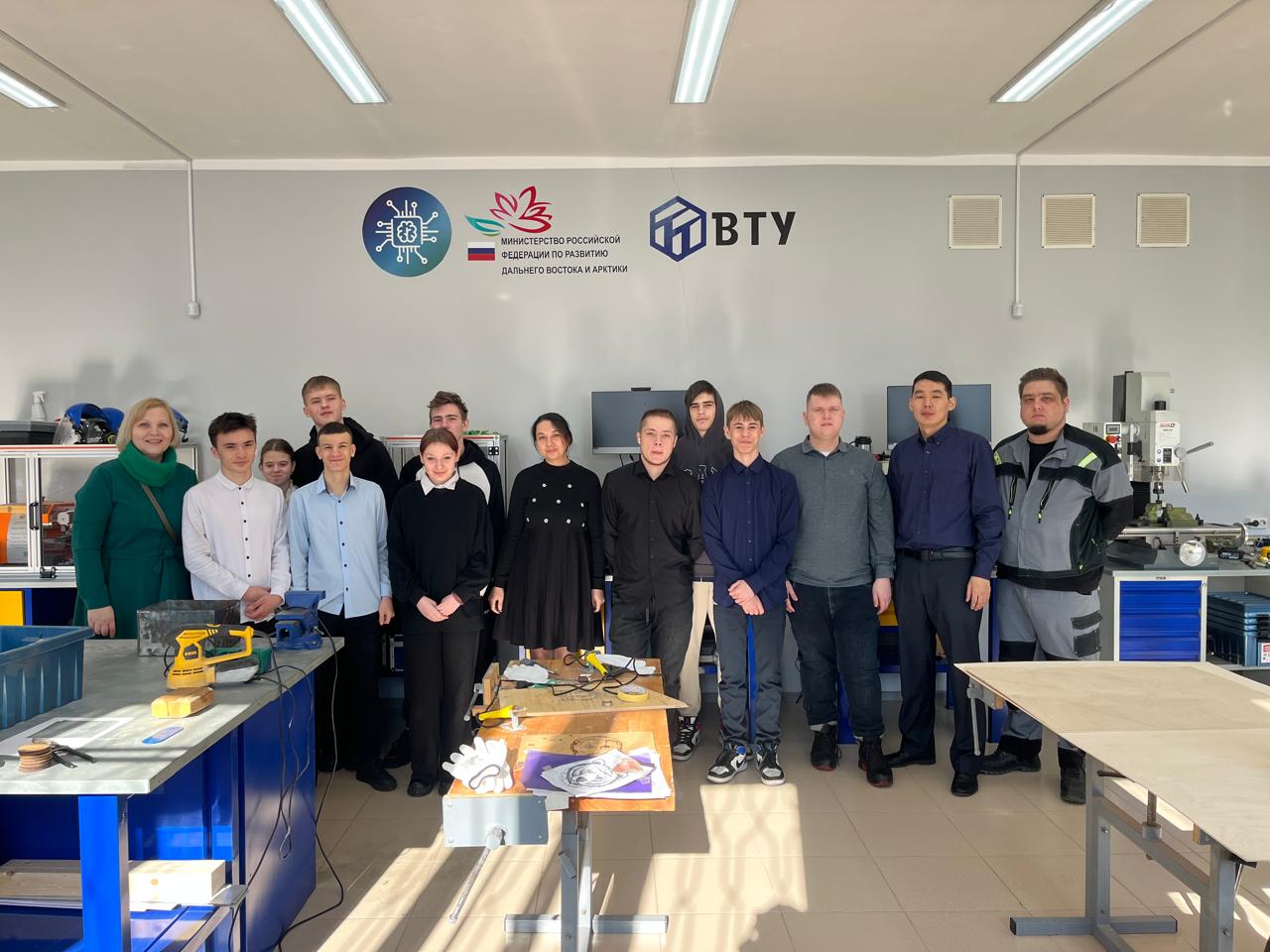 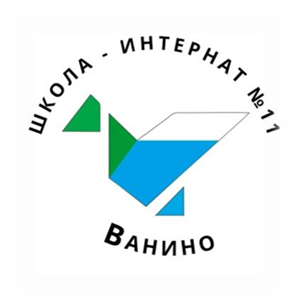